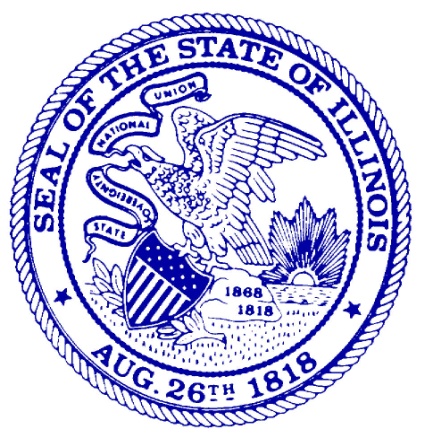 ILLINOIS DEPARTMENT OF LABORAMUSEMENT RIDE AND ATTRACTION SAFETY
September 16th, 2020

RIDESAFETY.ILLINOIS.GOV
ASTM Standard Update
ASTM F2291-17 
Standard Practice for Design of Amusement Rides and Devices
ASTM F2974-18
Standard Guide for Auditing Amusement Rides and Devices
ASTM F2374-17
Standard Practice for Design, Manufacture, Operation and Maintenance of Inflatable Amusement Devices
ASTM F770-18
Standard Practice for Ownership and Operation of Amusement Devices
2020 YEAR
STATISTICS

ACCIDENT REPORT

SAFETY BULLETINS

DEPARTMENT UPDATES
STATISTICS to Date
ACCIDENT REPORT COMPARISON
2020…………………3
2019…………………..…12
2018……………………..10
2017………………………..6
2016………………………14
2015………………………21
2014……………………...24
2013……...................18
2012……………………...12
2011…….....................9
2010………………………..9
ACCIDENT SUMMARY
PATRON…………….3
OPERATOR……..…0
MECHANICAL……0
Accident report
Non-Destructive Testing (NDT)
Visit our website: 
Ridesafety.illinois.gov

  NDT list- updated yearly

View submission of NDT requirements
Rule Change
Public Comments are open through 10/13/20
 Purposed changes can be viewed at:
https://www.cyberdriveillinois.com/departments/index/register/volume44/register_volume44_issue_35.pdf. Go to page 13872.
 
Questions/requests for copies/ comments : 
Jason Keller, DOL
900 S. Spring St.
Springfield IL 62704
217/782- 1706, jason.keller@illinois.gov
Purposed Refund Form
DEPARTMENT POLICIES
Applications must be received 30 days prior to playing the first spot of the year in order to avoid possible “EXPEDITED INSPECTION FEES”

Owners/Operators who have Chance Zipper rides must complete the DOL compliance statement YEARLY prior to receiving a permit to operate

Ridesafety.illinois.gov
THANK YOU
Questions/Comments

RIDESAFETY.ILLINOIS.GOV
217/782-9347